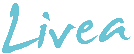 Tilstedeværelse
Leksjon 2
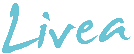 Nå som du ikke har kunnet spise, hva har du gjort i stedenfor?

Hva gjorde du når du kjente at sulten kom?

Hva gjorde du når hodepinen kom?
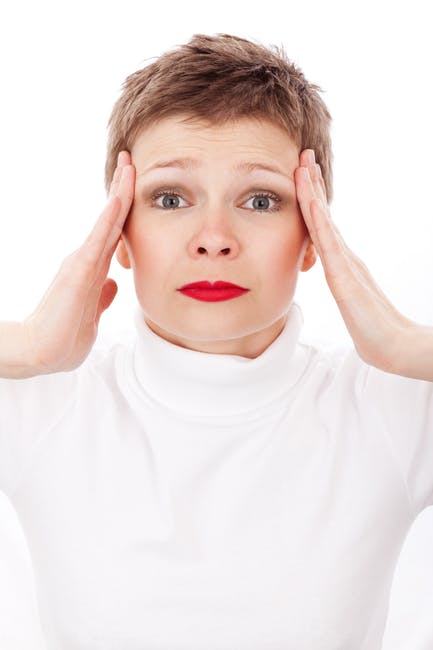 …….Fluktveiene
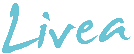 Forsvant du ”inn” i telefonen?
Grep du etter strikketøyet?
Satte du på tv? 
Trente mye?
Veldig sosial?
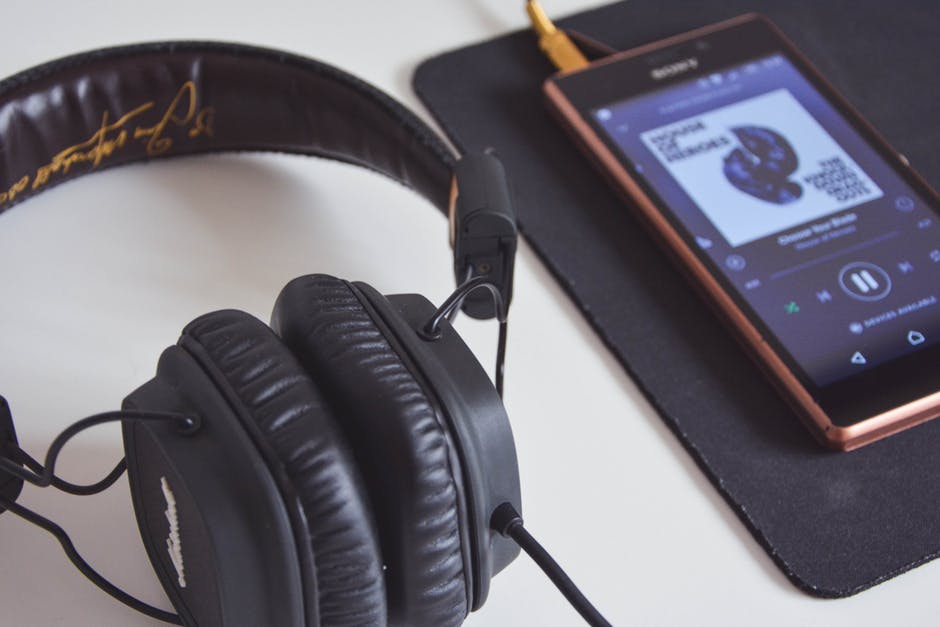 Hvor ofte setter du deg ned og gjør ingenting?
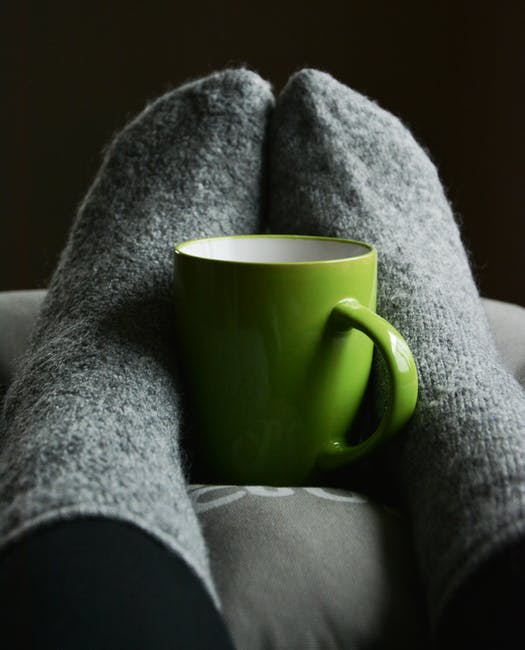 Ingen ytre stimuli
Musikk
Telefon
Tv

Er det vanskelig å finne tid til å gjøre ingenting?
Har du hatt problemer med søvnen?
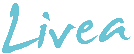 Når vi legger oss…

Kommer tankene
Vi blir kreative, ser på tv, leser bok, hører musikk….. Til vi sovner
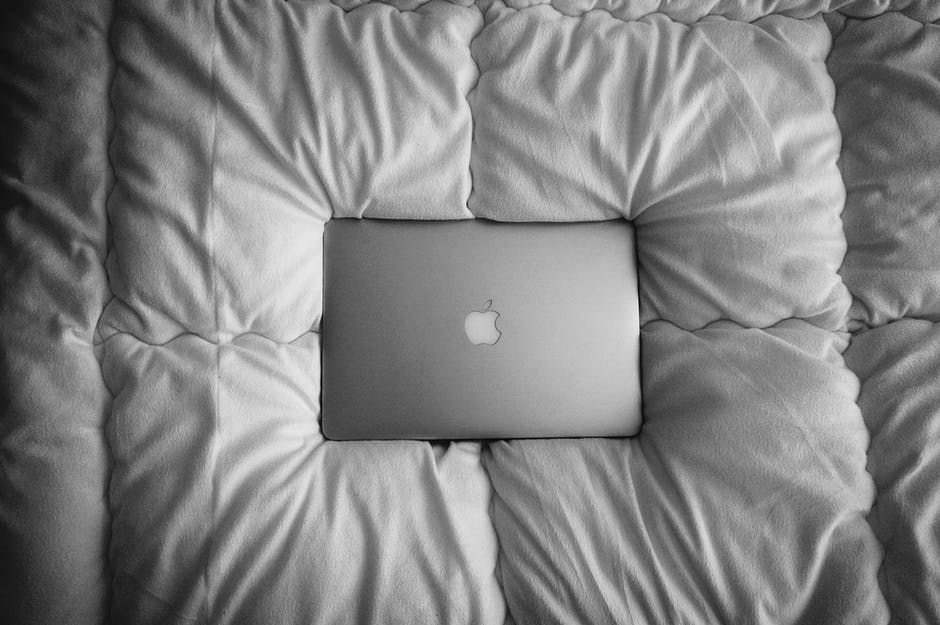 Tiden kommer, den går ikke…
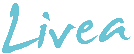 Vi lever under et konstant tidspress og har  behov for å bli underholdt hele tiden
Umulig å være tilstede i en virkelighet der vi må prestere på alle plan 
Hva kan dette føre til?
”Slutter å puste”
Slutter å kjenne på hvordan vi har det
Finner rømningsveier som tilsynelatende fungerer
[Speaker Notes: Bilde av snoopy]
Rømningsveier
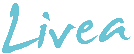 Mat…
Umiddelbar lykkefølelse
Trøst

Kjøpe deg tid
Hurtigmat

Gi deg anerkjennelse
Lage god mat for andre
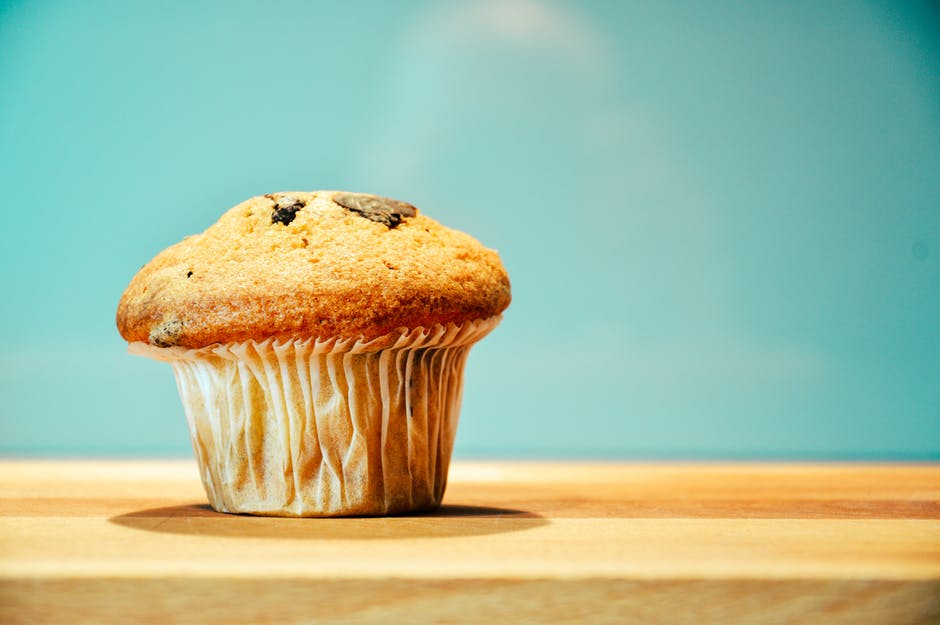 10 minutters-pusten
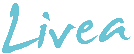 For at endringen skal bli varig må man være tilstede underveis i hele prosessen.
  bevisste og ikke ubevisste valg

Integrering av 10 minutters pust hver morgen
Bevisst tilstand
Positiv intensjon
En god dag…
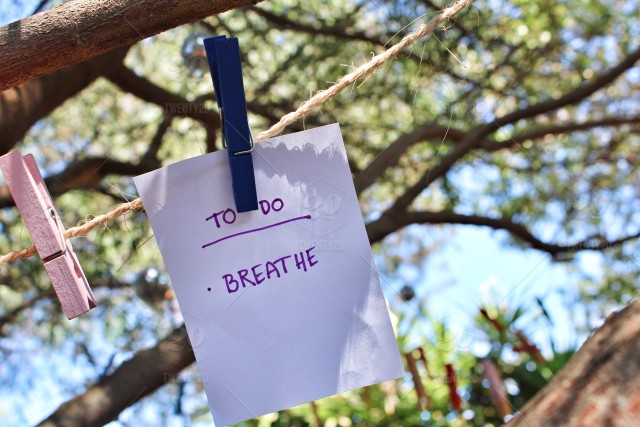 Utførelse
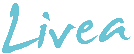 Notèr grunntilstanden (Hvordan har du det?)
Pust sittende, uten ytre stimuli
Fokus på pusten alene
Registrer hvilke tanker du har, og hvilke følelser de gir- Fokus tilbake på pust
Som et hjelpemiddel kan lydfil benyttes de første gangene
Etter endt pust- notèr i loggbok